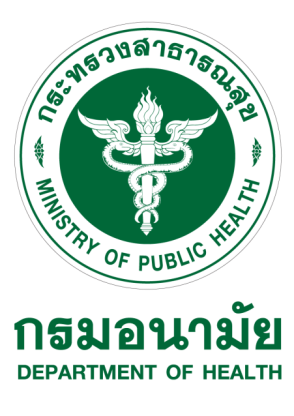 ตัวชี้วัดร้อยละของตำบลมีชุมชนที่มีศักยภาพในการจัดการอนามัยสิ่งแวดล้อมชุมชน
สำนักอนามัยสิ่งแวดล้อม กรมอนามัย
กระทรวงสาธารณสุข
ชุดข้อมูลเรื่องการจัดการชุมชน
หมายเหตุ:   1. ข้อมูลตำบลบูรณากรฯ จาก สำนักส่งเสริมสุขภาพ กรมอนามัย (ข้อมูล  ณ ปี 2559)
                     2. ข้อมูลตำบลและหมู่บ้านจัดการสุขภาพจาก ระบบสารสนเทศงานสุขภาพภาคประชาชน (ข้อมูล ณ ปี 2559) 
                         http://www.thaiphc.net/thaiphcweb/index.php?r=site/main
ชุมชนมีความเข้มแข็งด้านอนามัยสิ่งแวดล้อม(Active community)
ตัวชี้วัด: ตำบลมีชุมชนที่มีศักยภาพในการจัดการอนามัยสิ่งแวดล้อม ประกอบด้วย
            1. มีแกนนำชุมชน และ/หรือ อสม. ที่มีความรู้ด้านอนามัยสิ่งแวดล้อม อย่างน้อย 1  คน      
            2. มีข้อมูลที่สามารถระบุ/บ่งชี้ความเสี่ยงหรือสิ่งคุกคามสุขภาพจากสิ่งแวดล้อมในชุมชน
             3. จัดทำแผนชุมชน/โครงการหรือข้อตกลงร่วมกัน เพื่อจัดการอนามัยสิ่งแวดล้อมที่เป็นปัญหาหรือเป็นความต้องการร่วมกันของคนในชุมชน  และมีกิจกรรมหรือกระบวนการที่มีส่วนร่วมของประชาชนและภาคีเครือข่าย ที่ตอบสนองต่อปัญหาของชุมชน รวมทั้งส่งเสริมอนามัยสิ่งแวดล้อมของชุมชนให้เอื้อต่อสุขภาพพื้นฐานที่ดี
ชุมชนมีความเข้มแข็งด้านอนามัยสิ่งแวดล้อม(Active community)
การจัดการอนามัยสิ่งแวดล้อมชุมชน หมายถึง การจัดการอนามัยสิ่งแวดล้อม ในประเด็นงานที่เชื่อมโยงจากงานสาธารณสุขมูลฐานโดยมีการประยุกต์นำค่ากลางมาใช้ในการพัฒนา โดยการพัฒนาขึ้นกับบริบทหรือสภาพปัญหาสำคัญหลักของพื้นที่ ประกอบด้วย
                    (1) การจัดการมูลฝอยในครัวเรือนและชุมชน 
                    (2) การจัดการส้วมและสิ่งปฏิกูล 
                    (3) การจัดบ้านให้สะอาด ส่งเสริมพฤติกรรมสุขภาพที่ดีในบ้าน เพื่อลดความเสี่ยงต่อสุขภาพ และการเกิดโรคติดต่อจากสัตว์และแมลงนำโรคมาสู่คน เช่น หนู แมลงสาบ ยุง เป็นต้น
                    (4) การจัดหาและเฝ้าระวังคุณภาพอาหารและน้ำบริโภค เพื่อลดปัญหาโรคอาหารและน้ำเป็นสื่อ
                    (5) การจัดการอนามัยสิ่งแวดล้อมในพื้นที่พิเศษ หรือพื้นที่เสี่ยง
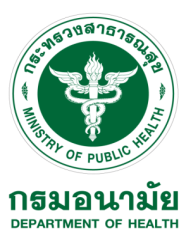 สสอ. + รพ.สต.
งานสาธารณสุขมูลฐาน
3
ร่วมดำเนินการ
กรอบแนวคิดการพัฒนาชุมชนเข้มแข็งในการจัดการอนามัยสิ่งแวดล้อม
ชุมชน
อสธจ.
ชี้แจง/สนับสนุน
อปท.
สสจ.
ชี้แจง/ สนับสนุนวิชาการ
ค่ากลาง ด้าน อวล.
ตำบล/หมู่บ้านจัดการสุขภาพ/DHS
4
สนับสนุนการจัดทำค่ากลาง อวล.
ศูนย์อนามัย
ตำบลบูรณาการ 5 กลุ่มวัย และอนามัยสิ่งแวดล้อม
สบส. เขต
M&E
สนับสนุน
แนวทาง เกณฑ์
ชุดความรู้
สนับสนุน
สบส.
ผลักดันหลักสูตร อสม.
1
สำนัก/กอง
กรมอนามัย
คณะกรรมการการสาธารณสุข
ผลักดัน MOU ผ่าน สถ.
ขับเคลื่อน
กระทรวงมหาดไทย (ประเทศไทยไร้ขยะฯ76 อปท.)
พัฒนา Guideline ชุดข้อมูล และชุดความรู้
Cluster อนามัยสิ่งแวดล้อม
2
บทบาทหน่วยงานในการพัฒนาชุมชนเข้มแข็งด้านอนามัยสิ่งแวดล้อม
Cluster อนามัยสิ่งแวดล้อม
ศูนย์อนามัย
สำนักงานสาธารณสุขจังหวัด
แกนนำ/อสม.
1.กำหนดตัวชี้วัดชุมชนเข้มแข็งในการจัดการอนามัยสิ่งแวดล้อมชุมชน
2.กำหนดเป้าหมายการพัฒนา (1000 ตำบลมีชุมชนที่มีศักยภาพจัดการ อวล.
3. พัฒนาหลักเกณฑ์ และการขับเคลื่อนงาน
4.ประสาน สบส. เพื่อผลักดันหลักสูตร อสม.ระดับประเทศ
5. สนับสนุนชุดความรู้ แบบประเมินผลการพัฒนา
6. พัฒนาหลักสูตรแกนนำ/อสม. ด้าน อวล.
1. ส่งผ่านเป้าหมาย 1000 ตำบล ให้กับจังหวัด
2. ชี้แจงนโยบายและแนวทางการดำเนินงาน และการติดตามประเมินผล (Small success)
3. พัฒนาศักยภาพและสนับสนุนชุดความรู้จังหวัด
4.สนับสนุนหลักสูตรการพัฒนาแกนนำ/อสม.ในการจัดการอนามัยสิ่งแวดล้อมไปยังจังหวัด
5.ร่วมพัฒนาชุมชนเป้าหมายร่วมกับจังหวัด
6. สุ่มประเมินชุมชนเข้มแข็งด้านอนามัยสิ่งแวดล้อม
1.สร้างกระบวนการมีส่วนร่วม ให้ความรู้ ในชุมชนร่วมกับภาคีเครือข่าย ได้แก่ อปท. , รพ.สต., สสจ., สสอ.
2. ร่วมวิเคราะห์ข้อมูลสุขภาพและอนามัยสิ่งแวดล้อมเพื่อหาความเสี่ยง อวล.ชุมชน
3. พัฒนาแผนที่ชุมชนเพื่อใช้ในการประเมินความเสี่ยงชุมชน ด้วยกระบวนการมีส่วนร่วมจากทุภาคส่วน
4.ผลักดันให้เกิดแผนงานโครงการและกิจกรรม เพื่อจัดการความเสี่ยงตามบริบท
ชุมชนเข้มแข็งด้านอนามัยสิ่งแวดล้อม (Active Community)
1. คัดเลือกชุมชน ในตำบลเป้าหมาย ที่ต้องการพัฒนา
2. ประชุมชี้แจง และขับเคลื่อนงานโดยอาศัยช่องทางผ่านคณะกรรมการและเครือข่ายในพื้นที่ เช่น  ตำบล และหมู่บ้านจัดการสุขภาพ และระบบ DHS (สบส.)  
3. ประสาน สบส. เขต และ สสอ. เพื่อร่วมกันพัฒนาศักยภาพแกนนำ/อสม.ด้าน อวล.ในชุมชน (อาศัยงบประมาณอบรม อสม.จาก งบ สบส.ประจำปี)  (สามารถเลือกใช้หลักสูตรอวล. กรมอนามัย)
4. ประเมินรับรอง และติดตามผลตามแบบเกณฑ์
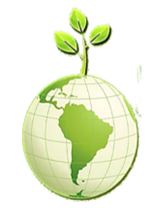 ตัวชี้วัด:
ตำบลมีชุมชนที่มีศักยภาพในการจัดการอนามัยสิ่งแวดล้อมชุมชน
เป้าหมาย
1,000 ตำบล (อย่างน้อยตำบลละ 1 ชุมชน) มีศักยภาพในการจัดการอนามัยสิ่งแวดล้อมชุมชน
มาตรการสำคัญ (PIRAB)
A: ส่งเสริมให้เกิดกลไกการสื่อสารสาธารณะในชุมชน และสร้างความตระหนัก เพื่อให้ชุมชน“เข้าใจ เข้าถึง พัฒนา” งานอนามัยสิ่งแวดล้อมด้วยตนเอง
R: สร้างกลไกทางกฎหมายในการจัดการอนามัยสิ่งแวดล้อม และขับเคลื่อนงานผ่านคณะอนุกรรมการสาธารณสุข เพื่อให้เกิดการขับเคลื่อนในระดับจังหวัด
B: เสริมสร้างความรู้ ทักษะ และพัฒนาศักยภาพประชาชนในชุมชนและภาคีเครือข่าย การจัดการอนามัยสิ่งแวดล้อมในชุมชน
P: ส่งเสริมบูรณาการ และสร้างกระวนการมีส่วนร่วมของประชาชนในชุมชน และภาคีเครือข่ายในการจัดการอนามัยสิ่งแวดล้อมชุมชน
I: ส่งเสริมการพัฒนาระบบกองทุน และการแลกเปลี่ยนทรัพยากรชุมชน เพื่อการขับเคลื่อนงานพัฒนาชุมชนมีศักยภาพด้านอนามัยสิ่งแวดล้อม
Small  Success
3 Step for Active and sustainable community
รวม 11 ข้อ
รวม 10 ข้อ
รวม 7 ข้อ
พัฒนา: มุ่งเป้าสู่นวัตกรรมชุมชน
เข้าถึง: รู้ปัญหาและ รู้เท่าทัน จัดการได้
เข้าใจ: บริบทพื้นฐาน
ระดับ Preparation
ระดับ Sustainable community
ระดับ Active community
หลักเกณฑ์การพัฒนาชุมชนเข้มแข็งในการจัดการอนามัยสิ่งแวดล้อม
Step 1:  ขั้นตอนการพัฒนาความพร้อมชุมชน (7 ข้อ)
หลักเกณฑ์การพัฒนาชุมชนเข้มแข็งในการจัดการอนามัยสิ่งแวดล้อม
Step 2: 
-  ผ่าน Step 1 การพัฒนาความพร้อมของชุมชน (กิจกรรม 7 ข้อ)
- เพิ่มเติมขั้นตอน  ชุมชนมีศักยภาพในการจัดการอนามัยสิ่งแวดล้อม (Active community) ( 3 ข้อ)
ได้แก่
หลักเกณฑ์การพัฒนาชุมชนเข้มแข็งในการจัดการอนามัยสิ่งแวดล้อม
Step 3: 
- ผ่าน Step 1การพัฒนาความพร้อมของชุมชน (7 ข้อ)
- ผ่าน Step 2 ชุมชนมีศักยภาพในการจัดการอนามัยสิ่งแวดล้อม (Active community) ( 3 ข้อ)
- เพิ่มเติมขั้นตอน ชุมชนมีความเข้มแข็งยั่งยืน (1 ข้อ)
ได้แก่
มีนวัตกรรมชุมชนด้านอนามัยสิ่งแวดล้อม ที่ช่วยลดหรือจัดการปัญหาความเสี่ยงด้านอนามัยสิ่งแวดล้อมของชุมชน ที่เหมาะสมกับบริบทพื้นที่ เช่น ระบบเฝ้าระวังอนามัยสิ่งแวดล้อมชุมชน เป็นต้น
การวัดผลการพัฒนาชุมชนให้มีศักยภาพในการจัดการอนามัยสิ่งแวดล้อม
ระดับความพร้อมของชุมชน สำนักงานสาธารณสุขจังหวัด ต้องทำการประเมินชุมชน โดยคัดกรองระดับความก้าวหน้าในการพัฒนา ดังนี้
	ระดับ 1 คือ ดำเนินกิจกรรมในขั้นตอนเตรียมความพร้อม ได้เพียง  1 กิจกรรม
	ระดับ 2 คือ ดำเนินกิจกรรมในขั้นตอนเตรียมความพร้อม ได้เพียง 2-3 กิจกรรม
	ระดับ 3 คือ ดำเนินกิจกรรมในขั้นตอนเตรียมความพร้อม ได้เพียง 4-6 กิจกรรม
	ระดับ 4 คือ ดำเนินกิจกรรมในขั้นตอนเตรียมความพร้อม ได้ครบทุกกิจกรรม

	ระดับการวิเคราะห์ความเข้มแข็งชุมชน สำนักงานสาธารณสุขจังหวัด ประเมินความมีศักยภาพชุมชน เมื่อชุมชนพัฒนาอยู่ในระดับที่ 4 ได้สำเร็จ ดังนี้
	1. ชุมชนมีความพร้อม คือ ชุมชนที่มีการพัฒนาในระดับการเตรียมความพร้อม อยู่ในระดับ 4 
	2. ชุมชนมีศักยภาพ (Active community) คือ ชุมชนที่มีความพร้อมอยู่ ในระดับที่ 4 และดำเนินการในระดับการพัฒนาศักยภาพ ได้ครบทุกกิจกรรม
	3. ชุมชนมีความเข้มแข็งยั่งยืน คือ ชุมชนที่มีความพร้อมอยู่ ในระดับที่ 4 และดำเนินการในระดับการพัฒนาศักยภาพ และระดับการพัฒนาความเข้มแข็ง อย่างยั่งยืนได้ครบทุกกิจกรรม
การประกวดนวัตกรรมชุมชน
กรมอนามัย ส่งเสริมการสร้างคุณค่างาน พัฒนาชุมชนเข้มแข็งในการจัดการอนามัยสิ่งแวดล้อมชุมชน โดยจัดให้มีการประกวดนวัตกรรมชุมชนด้านอนามัยสิ่งแวดล้อม ระดับประเทศ 3 ด้านคือ
      1. นวัตกรรมชุมชน ประเภทผลิตภัณฑ์
      2. นวัตกรรมชุมชน ประเภทการพัฒนากระบวนการ
      3. นวัตกรรมชุมชน ประเภทการพัฒนาต้นแบบ
      4. นวัตกรรมชุมชน ประเภทการบริหารจัดการ
แนวทางการพิจารณานวัตกรรม
สำนักงานสาธารณสุขจังหวัด 
คัดเลือกนวัตกรรมชุมชนระดับจังหวัด
ระดับชุมชนเข้มแข็งอย่างยั่งยืน
ศูนย์อนามัย
คัดเลือกนวัตกรรมชุมชนระดับเขตสุขภาพ
สำนักอนามัยสิ่งแวดล้อม
คัดเลือกนวัตกรรมชุมชนระดับประเทศ
นวัตกรรมประเภทผลิตภัณฑ์
นวัตกรรมประเภท
กระบวนการ
นวัตกรรมประเภทต้นแบบการพัฒนา
นวัตกรรมประเภทการบริหารจัดการ
กลไกการติดตาม ประเมินผลการพัฒนาชุมชนเข้มแข็งในการจัดการอนามัยสิ่งแวดล้อมชุมชน
เพื่อเป็นการเพิ่มประสิทธิภาพในการพัฒนางานชุมชนเข้มแข็งด้านอนามัยสิ่งแวดล้อม (ชุมชนมีศักยภาพในการจัดการอนามัยสิ่งแวดล้อม) จึงกำหนดให้มีการใช้แบบประเมินทั้งแบบออนไลน์ และแบบเอกสาร  สำหรับเจ้าหน้าที่สำนักงานสาธารณสุขจังหวัดในการประเมินชุมชนในพื้นที่ โดยกำหนดการประเมิน ผ่านระบบออนไลน์ดังกล่าวหรือส่ง แบบรายงานมายัง สำนักอนามัยสิ่งแวดล้อม  กรมอนามัย
ในรอบ   3 เดือน 6 เดือน 9 เดือน และ 12 เดือน ซึ่งกรมอนามัย จะมี link สำหรับการประเมินผลตามแต่ละไตรมาสดังกล่าว (link ต่างกัน)  ส่งผ่านช่องทาง ศูนย์อนามัย เพื่อประสานความร่วม สำนักงานสาธารณสุขจังหวัด ทำการประเมินผลความก้าวหน้า ตามกำหนดต่อไป             
 Link ไตรมาสแรก
                                  https://goo.gl/forms/9AKCppn2tSrzSXJN2
QR code แบบประเมินการพัฒนาชุมชนเข้มแข็งด้านอนามัยสิ่งแวดล้อม
(Active Community) ประจำไตรมาส 1 (ตุลาคม – ธันวาคม 2559)
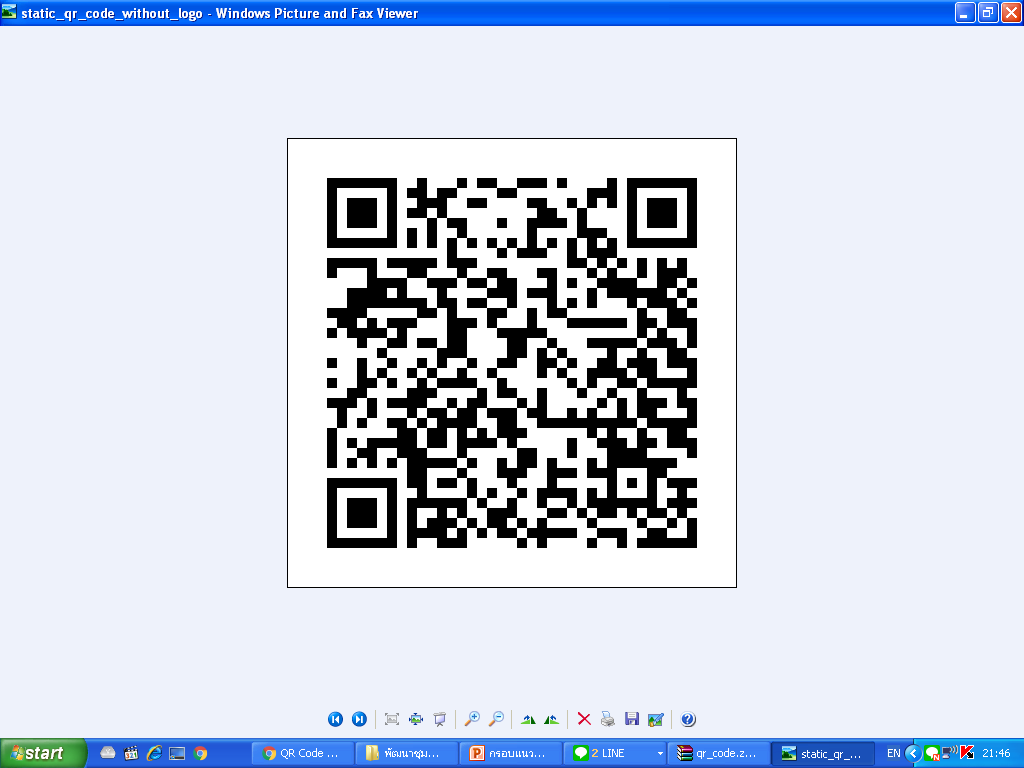 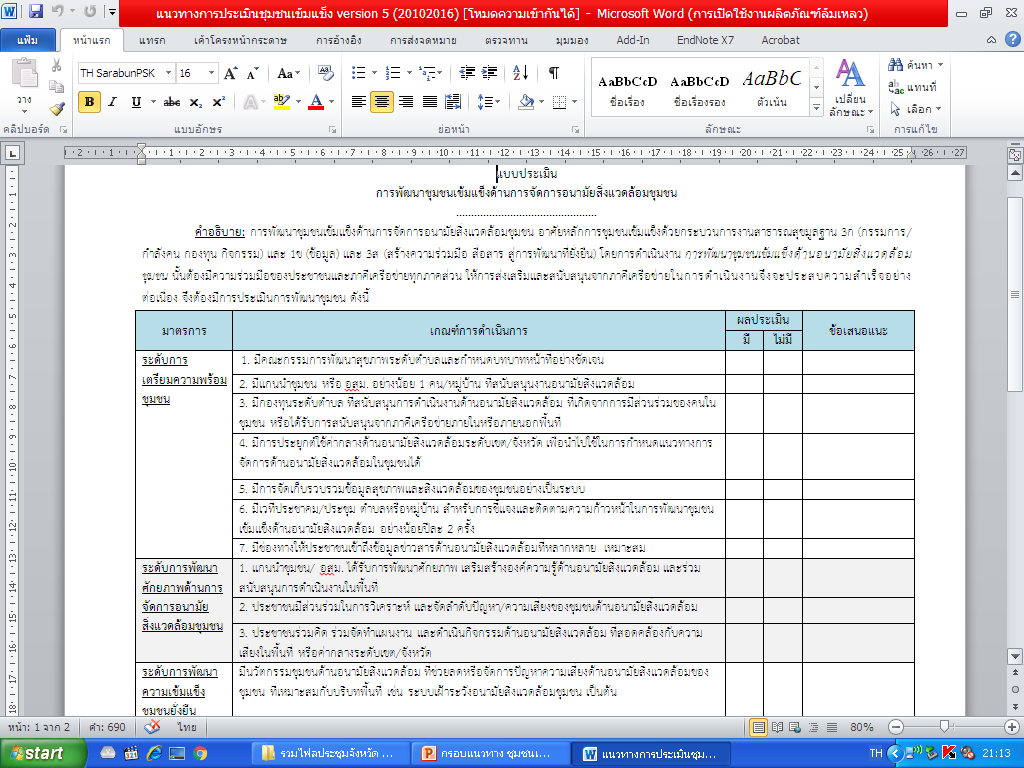 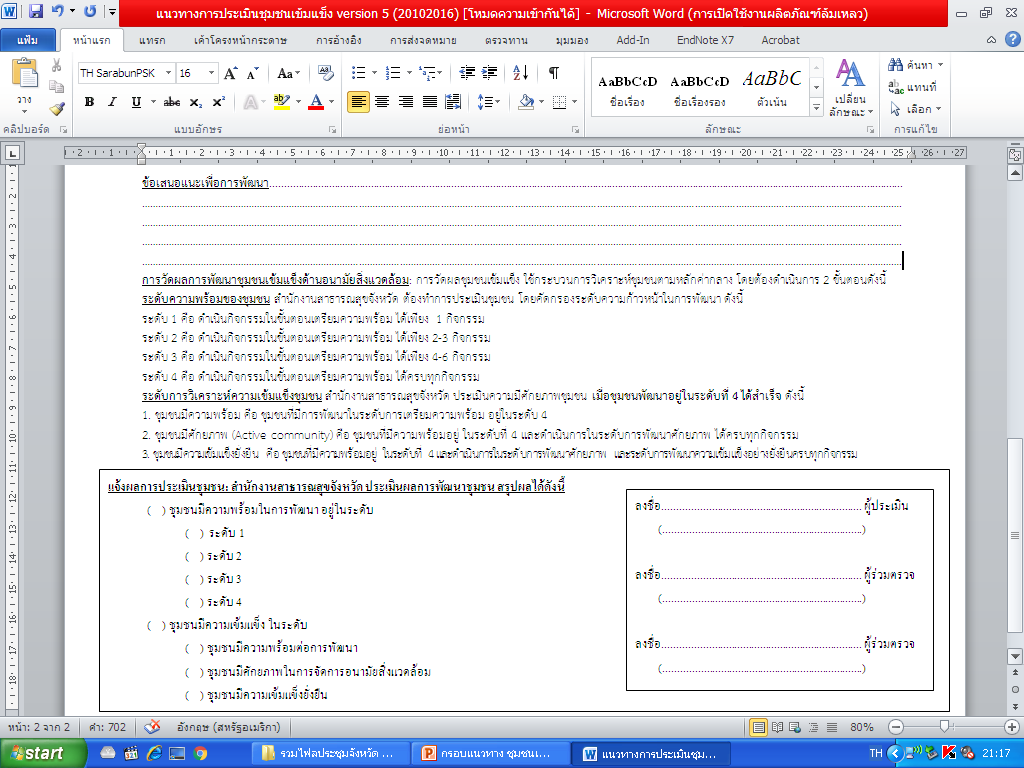 Thank you